САМООСВІТА ТА САМОРОЗВИТОК ТВОРЧОГО ТА ПРОФЕСІЙНОГО ПОТЕНЦІАЛУ МЕНЕДЖЕРА
Лекція 9
1 Значення саморозвитку у підвищенні професіоналізму менеджера 
Прагнення до успішного виконання поставлених цілей, кар’єрного зростання, бажання отримувати задоволення від праці та життя спонукають менеджера до самоосвіти й саморозвитку. 
Людина – це складна, відкрита система, здатна до розвитку. На розвиток людини суттєво впливає зовнішнє середовище, але вона сама свідомо обирає свій оптимальний розвиток та управляє ним. 
Розвиток особистості – це складний динамічний процес становлення та зміни особистості людини протягом життя під впливом зовнішніх і внутрішніх, керованих і некерованих чинників, серед яких провідну роль відіграють: цілеспрямоване навчання й виховання. Тобто, розвиток особистості є постійним процесом самопізнання та великої роботи з управління над собою. Якщо розвиток припиняється, то це призводить до деградації особистості, а сенс її життя зводиться до забезпечення первинних потреб. 
Виділяють такі підходи до розуміння розвитку особистості:- психологічний, який розглядає розвиток сфери потреб особистості; 
- діяльнісний, який розглядає розвиток особистості через діяльність, спілкування та взаємодію з іншими людьми;- інтегральний, що розглядає розвиток особистості як відкритої системи;
Психічний розвиток – це, передусім, розумовий розвиток, який впливає на самостійний вибір особистістю ціннісних орієнтацій, мотивів, лінії поведінки. Він містить також вольові та емоційні компоненти. Власний психічний розвиток особистості, опосередкований її діяльністю, є результатом взаємодії суб’єкта зі світом. Розвиток супроводжується зміною структур психіки, якісними змінами психічної діяльності, виникненням нових властивостей пам’яті, сприйняття, уяви, мислення, волі, характеру, тобто формуванням нових якостей особистості. 
Саморозвиток особистості. Саморозвиток – це постійна робота над собою, самовдосконалення та вироблення особистих якостей. У цьому процесі людина концентрується на своїх власних бажаннях і цілях, постійно здобуває все нові й нові знання для їх досягнення. Процес саморозвитку виявляє такі форми дій: самопізнання, самоствердження й самореалізацію. Займаючись саморозвитком, потрібно вдосконалювати конкретні елементи своєї свідомості й навички поведінки, зокрема: мови, уваги, сприйняття, пам’яті, мислення, уяви, емоційного реагування, волі. 
Процес саморозвитку має кілька рівнів. 
На першому рівні саморозвитку потрібно чесно оцінити свій інтелектуальний і творчий потенціали. Проте людина часто не зовсім адекватно усвідомлює негативні результати своїх дій і нерідко пояснює їх зовнішніми обставинами або поведінкою інших людей. 
На другому рівні розвитку людина виступає вже як суб’єкт практичних дій, який свідомо співвідносить свою мету й мотиви, намагається передбачити труднощі та результати своїх дій. Тобто, на цьому етапі людина вже йде від себе, від оцінювання отриманих результатів.
На третьому, найвищому, рівні, на перший план виступають якості особистості, її унікальність. Людина, мислячи вже у масштабах сенсу життя, розуміє свою значущість і готова, за необхідності, радикально змінити його стратегію. Така особистість свідомо стимулює свій розвиток, вносить зміни у свою діяльність і поведінку та впливає на розвиток інших людей. Гарі Каспаров, екс-чемпіон світу з шахів, рекомендує складати «карту особистих здібностей» і, завдяки їй, поступово розширювати межі своїх можливостей. «Це як у грі в шахи, – пише Каспаров, – ледь навчившись грати, Ви здійснюєте хід, дозволений правилами, але з часом починаєте мислити самостійно, керуючись власними ідеями, що відрізняють Вас від усіх інших». 
Потреба в саморозвитку виявляється й реалізується легше та швидше при прагненні до конкретної мети. Саме у зв’язку з цим говорять про зону найближчого розвитку особистості. 
Але дуже часто саморозвитку людини заважають внутрішні переконання, які були нав’язані суспільством, рідними, друзями, знайомими, книжками або іншим факторами. З цими переконаннями потрібно розлучитися раз і назавжди, тому що людина може досягнути усього, чого вона забажає, якщо вона дійсно цього захоче. Якби не віра рідних і близьких, ми б ніколи не знали таких імен, як Альберт Ейнштейн, Томас Едісон, які в свій час були вигнані зі школи як найгірші учні. 
Можуть зустрітися випадки, коли людина не хоче розвиватися, такий стан називають зупинений саморозвиток. Він може бути спричинений перевтомою, стресами, великою кількістю обов’язків, особистими проблемами, конфліктами, лінощами.
Для того, щоб внутрішні обмеження не впливали негативно на розвиток людини, їх потрібно долати, керуючись такими настановами: 
1)майбутнє не рівнозначне минулому (якби всі події повторювали те, що вже було, не вносячи змін, тоді не було б прогресу); 
2) вчитися потрібно на своїх помилках (помилки – це можливість навчитися чогось нового і змінити себе); 
3) потрібно знати й уміти знімати свої внутрішні обмеження, не боятися некомфортних умов (подолання будь-яких перешкод робить людину впевненішою в собі та сильнішою); 
4) з будь-якої дії потрібно отримувати новий досвід, оволодівати новими знаннями й уміннями. 
Професійний саморозвиток менеджера. Менеджер виступає в двох іпостасях: він має займатися саморозвитком та, згідно зі своєю професією, відповідати за розвиток інших. Це є одним із найважливіших функціональних обов’язків менеджера.
Професійний саморозвиток менеджера – це процес свідомого розвитку себе як людини і як керівника, який вдосконалює свої знання, вміння, особистісні, ділові та професійні якості, розвиває компетенції, що забезпечують ефективність його професійної діяльності. Цей процес охоплює єдність особистісного, інтелектуального, професійного розвитків, підтримання фізичного стану. 
Спеціалісти рекомендують три способи для професійного розвитку менеджерів: 
по-перше, систематична самоосвіта, зокрема отримання знань, що виходять за межі професійних компетенцій; 
по-друге, самопізнання, що дозволяє виявляти прогалини в знаннях і мисленні; 
по-третє, активне використання набутих знань та передача їх іншим. 
Якщо раніше схема саморозвитку людини містила два компоненти: середовище та спадковість, то нині найважливішим джерелом саморозвитку людини вважають її вплив на саму себе.
Інтелект як основа саморозвитку. Здатність до саморозвитку залежить від інтелекту людини. Це відносно стійка структура розумових здібностей людини, яка розвивається при взаємодії спадковості й середовища, в якому вона живе й працює. 
До основних характеристик інтелекту відносять: 
глибину – здатність проникати в сутність речей та явищ, розуміти їх причини, глибинні закономірності; 
критичність –об’єктивне оцінювання предметів і явищ, бажання піддавати сумніву гіпотези й рішення; 
гнучкість – здатність «перемикатися» з однієї ідеї на іншу, зокрема протилежну за значенням; 
широту розуму – здатність бачити проблему в усій повноті, у взаємозв’язку з іншими явищами; 
швидкість – здатність оперативно приймати рішення й продукувати багато ідей; 
оригінальність – здатність продукувати нові ідеї, що відрізняються від загальноприйнятих поглядів; 
допитливість – прагнення пізнати явище і сформувати щодо нього свою думку. 
Фізіолог Говард Гарднер виділив сім видів інтелекту: 
1) лінгвістичний (вміння читати, писати, слухати, говорити, тобто розуміти структуру мови); 
2)логіко-математичний (здатність розуміти логічні схеми, а також зв’язки між числами – додавати, віднімати, множити, ділити); 
3) візуально-просторовий (здатність відображати світ у трьох формах – довжині, ширині, висоті);
4) музичний (відчуття ритму та гармонії, здатність співати, створювати та розуміти музику); 
5) тілесно-кінестетичний (можливість працювати, рухатися, займатися танцями, спортом); 
6) комунікативний (вміння сприймати й розуміти інших людей, вибудовувати міжособистісні відносини); 
7) внутрішньо-особистісний (вміння пізнавати та розуміти себе, навчатися й розвиватися). 
Окремо виділяють Практичний інтелект – це здатність людини досягати рівня заданих особистих стандартів, вміння акумулювати свої сильні якості й компенсувати свої слабкі сторони шляхом рівноваги аналітичних, творчих і практичних здібностей, що дозволяє адаптуватися до зовнішнього середовища й впливати на нього. Практичний інтелект приводить людину до успіху в житті та професійній діяльності, дозволяє знайти найоптимальнішу відповідність дій людини у конкретних умовах. 
Емоційний інтелект. Водночас дослідження свідчать, що люди (навіть з високим інтелектом) не завжди можуть продуктивно працювати. На результати праці людей впливають емоції (особливо негативні – роздратування, страх, ревнощі, заздрість, гнів), які послаблюють розумові здібності людини. Якщо, наприклад, менеджер перебуває у стані роздратування, то у людей, які працюють із ним, знижується продуктивність праці.
У 90-х роках популярним став термін «емоційний інтелект». Емоційний інтелект – це здатність ефективно управляти своїми емоціями та емоціями інших людей при взаємодії з ними. Основні складові, які розвивають емоційний інтелект: 
 самосвідомість, самопізнання: розуміння своїх почуттів і використання їх при прийнятті рішень, а також реалістичне оцінювання власних здібностей й обґрунтоване почуття впевненості у собі; 
мотивація: використання своїх переваг для того, щоб діяти з метою досягнення мети, виявляти ініціативу, долати можливі невдачі й перешкоди; 
саморегуляція: вміння управляти своїми емоціями так, щоб вони не заважали виконанню поставленої задачі; 
емпатія: здатність розуміти почуття інших людей, сприймати їхні погляди, розвивати взаєморозуміння з ними; 
соціальні навички, культура спілкування: володіння емоціями в міжособистісних відносинах, при переговорах та в конфліктних ситуаціях, при організації спільної діяльності. 
На індивідуальному рівні всі складові емоційного інтелекту можна визначити й оцінити, а потім працювати над їхнім розвитком (або зміною, скажімо, одних звичок на інші). 
На груповому рівні це має відбуватися за рахунок вдосконалення міжособистісних відносин. 
А на рівні організації потрібно переглядати загальнокорпоративні цінності, віддаючи пріоритет всьому, що стосується мотивації, навчанню, розвитку персоналу.
Дослідженнями Девіда Макклелланда встановлено, що менеджери з розвиненим емоційним інтелектом набагато ефективніше керують своїми організаціями, ніж їхні колеги, які не мають таких здібностей. Спеціалісти наголошують, що результативними є два підходи до проведення змін в організаціях: а) логічний (проаналізувати – продумати – змінити); б) емоційний (побачити – відчути – змінити). Саме емоційний підхід ефективніше впливає на поведінку людини, ніж логічний. Тому менеджери мають не лише мислити, а й управляти своїми емоціями та емоціями інших людей. 
Бажання отримувати нові знання, своєчасно їх поповнювати, формувати потребу в цьому закріплюється завдяки самоосвіті. Це метод набуття знань про світ і закономірності його розвитку на основі самостійних занять, систематичної, цілеспрямованої роботи з документами, літературою, іншими джерелами інформації. 
Ставлення людей до самоосвіти можна поділити на такі групи: 
1) ті, хто займається самоосвітою під тиском зовнішньої мотивації (щоб отримати вищу посаду, більшу зарплату тощо); 
2) ті, хто займається самоосвітою завдяки внутрішній мотивації (щоб більше знати, краще вміти та отримувати задоволення від процесу пізнання); 
3) ті, хто взагалі не хоче займатися самоосвітою; 
4) ті, хто не хоче займатися самоосвітою, але вміло звітує про те, що це робить.
Методика саморозвитку та самоосвіти. Нині перед менеджером постає завдання не стільки отримувати якусь певну й конкретну суму знань на тренінгах чи на курсах підвищення кваліфікації, скільки навчитися постійно вчитися. Йдеться про те, щоб установку «отримати в інституті освіту на все життя» замінити установкою «»отримувати освіту протягом усього життя». В таблиці 9.1 наведені основні підходи до самоосвіти менеджера.
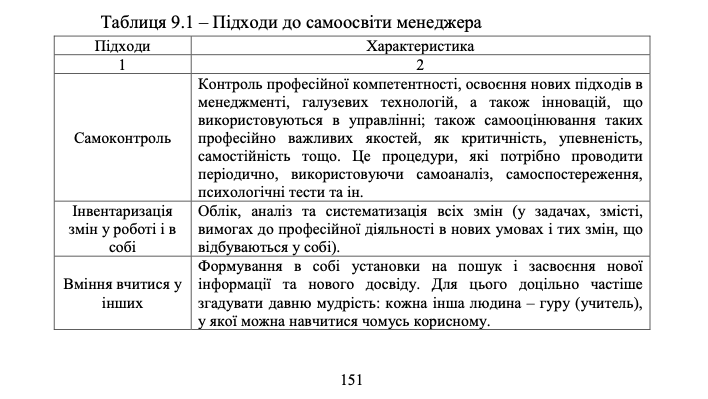 2 Творчий потенціал менеджера як засіб досягнення успіху 
Психолог Уїльям Джеймс писав, що більшість людей живуть в досить обмеженій сфері свого потенційного буття, але у всіх є запаси енергії й таланту, величину яких нам важко осягнути. Водночас у кожної людини її інтелектуальна обдарованість, її здібності виявляються по- різному, зокрема на таких трьох рівнях: 1) власне здібності (творчість); 2) обдарованість (талант); 3) геніальність. 
Творчість і творча діяльність. В основі будь-якої пізнавальної діяльності людини лежить бажання зробити щось нове, тобто творити. Творчість – це предметна діяльність людини, результатом якої є створення матеріальних і духовних цінностей. Це розвиток будь-якого виду діяльності самою особистістю, при цьому вона ніби виходить за межі звичного вирішення завдання відомими способами. Творчість є важливою потребою людини реалізувати себе, а творчий процес – це «створення за допомогою діяльності нового продукту, що виростає, з одного боку, з унікальності людини, а з іншого – зумовлений матеріалом, подіями, людьми, обставинами життя». Залежно від стану механізму творчості (активного або пасивного) утворюються типи людей: творці, споживачі або виконавці. 
Творчість виникає завдяки таким особливостям мислення людини: оригінальності, прагнення до інтелектуальної новизни; здатності бачити нові, приховані від спостереження, сторони та продукувати різні ідеї у невизначених ситуаціях. Творчість виявляється в діяльності, яка потребує оригінальності та швидкості мислення, здатності знаходити нові рішення, багатої уяви, почуття гумору, створення нових оригінальних продуктів. Характерними рисами творчої діяльності є: неповторність, оригінальність, суспільно-історична унікальність.
Процес творчості у сфері підприємництва пов’язаний з визначенням цілей та їх корекцією, пошуком оптимальних варіантів їх досягнення, оцінюванням співвідношення цілей, фінансових інвестицій і результатів господарювання. 
Творчий процес поділяється на такі фази: 
підготовка – важка робота, пов’язана зі збиранням та сортуванням відповідної інформації, ретельним аналізом проблеми та вивченням можливих рішень, чітким формулюванням проблеми; 
інкубаційний період, дозрівання – фаза глибокого мислення, аналіз, синтез та оцінювання проблеми на підсвідомому рівні. Проблема поділяється на частини, з яких потім складаються нові комбінації, з пам’яті неначе витягуються знання та досвід; 
 осяяння (неначе спалах, інсайт) – усвідомлюється результат, відбувається інтуїтивне проникнення в сутність задачі, якісний стрибок від незнання до знання, виникає нова ідея у свідомості (рішення приходить часто тоді, коли людина не думає над проблемою, але вона визріває в її свідомості); 
легалізація ідеї, тобто її перевірка та реалізація рішення – свідоме упорядкування інтуїтивно отриманих результатів, встановлення логічного ланцюжка суджень і умовиводів. Формується нова ідея, передбачення або рішення, які ретельно перевіряються та оцінюються. 
Творче осяяння може виникати не в результаті свідомого мислення, а спонтанно, як яскравий спалах і саме тоді, коли свідоме мислення зайняте іншою проблемою.
Талановитість, геніальність, креативність. Творча діяльність, що реалізується у створенні продукту, перетворюється в талант. Талантом називають такий рівень розвитку здібностей, який дає людині можливості не тільки творчо працювати й досягати надзвичайних успіхів у діяльності, а й отримувати продукти діяльності, які вирізняються новизною, високим рівнем досконалості та суспільною значущістю. Вважається, що вроджені здібності людини становлять не більше 10% її творчого потенціалу, а на 90% талант формується за рахунок її працьовитості. 
Вважають, що талановиті люди становлять 15% жителів Землі, але серед них є один відсоток тих, кого називають геніями. Геніальність – найвищий рівень розвитку здібностей, що виявляється у творчій діяльності. Про наявність геніальності говорять у тих випадках, коли людиною досягаються результати творчої діяльності, які мають значення для всього людства. 
Альберт Ейнштейн неодноразово повторював, що кожна дитина народжується генієм. Діти приходять у світ з величезними здібностями до навчання й розвитку. Вони розвивають свій розум у величезному темпі  Але після семи років лише 4% з них виявляють талановитість вище середньої, тому що система виховання й навчання не сприяє розвитку їхнього індивідуального пізнання світу.
Розрізняють два типи геніїв: одні генії «від бога», а інші – «від себе». Генії першого типу – творять пристрасно, невимушено, досягають успіху в молодості (20–30 років). Моцарт, наприклад, вже в п’ять років писав симфонії, а 12-річний Блез Паскаль креслив на стіні будинку складні геометричні теореми. На жаль, їхня доля часто трагічна. Генії другого типу досягають успіху вже в зрілому віці (50 років і старші). Вони використовують метод спроб та помилок, терпляче узагальнюють накопичений іншими досвід, відточують свою техніку і досягають приголомшливих результатів. Серед них учений Михайло Ломоносов, який долав свою неграмотність вже в дорослому віці, письменник Джек Лондон, який досить довго самовизначався, і композитор Річард Вагнер, який оволодів нотами лише після двадцяти років. 
Останнім часом поряд з поняттям «творчість» все частіше вживається поняття «креативність». Креативність людини – це її здатність: 1) знайти та визначити проблему; 2) генерувати значну кількість ідей; 3) продукувати несхожі між собою ідеї (мати гнучкість мислення); 4) знаходити оригінальні відповіді, нестандартні рішення; 5) удосконалювати об’єкт, додаючи окремі деталі; 6) знаходити в об’єкті нові ознаки, можливості для його нового використання. 
Поняття «креативність» відрізняється від поняття «творчість» тим, що характеризує не тільки творчі здібності людини, а й спроможність людини реалізовувати свій творчий потенціал за допомогою впровадження нових ідей. Креативність проявляється зародженням нових думок, яких ще не було до цього, створенням нових знань, матеріальних і духовних цінностей, які можуть широко використовуватись суспільством. У креативності головним є результат у вигляді інновації, а у творчості – сам процес. Тобто креативність не просто продукує нову ідею, а й доводить її до кінцевого результату. Ідея це лише 2–5%, а інше – це її доведення до досконалості.
Креативні люди мають високий інтелект, хоч прямої залежності між інтелектом і креативністю немає. Інтелектуал може і не бути творчою людиною, але людина з низьким інтелектом не буде креативною. Вважається, що креативність притаманна багатьом людям, але її потрібно розвивати як і інші людські здібності. 
Розрізняють три необхідних елементи, що сприяють розвиткові креативності: 1) компетенцію – знання, навички, досвід; 2) творче мислення, гнучкість та наполегливість під час пошуку рішення; 3) мотивацію внутрішню (особиста зацікавленість у вирішенні проблеми) та зовнішню (матеріальне стимулювання та кар’єрне просування). На розвиток креативності впливають також дві групи взаємозумовлених факторів. Перші (зовнішні) фактори зумовлені впливом на особистість середовища, в якому вона знаходиться, а також тих людей, з якими вона контактує. Другі (внутрішні) фактори зумовлені потребами, мотивами, інтересами та індивідуально-психологічними особливостями особистості. 
Основним стимулятором розвитку креативності є потік натхнення, коли люди, що працюють над ідеєю, отримують від своєї праці задоволення. Цей потік наділяє людину психічною й творчою енергією й надихає на активні дії. Потік натхнення – це стан гармонії, коли задіяні тільки ті ресурси, які потрібні для виконання задачі. При цьому у людини поліпшується пізнавальна діяльність, вона стає максимально продуктивною. Підготовлена людина, сконцентрувавшись, може потрапити в цей потік за 15 хвилин, але якщо її відволікають у цей час, вона надовго втрачає мотивацію й продуктивність. Формуванню потоку творчого натхнення, як правило, передує значний підготовчий період.
У менеджерів творчість відіграє подвійну роль. З одного боку, вона розвиває у них стратегічне мислення, інтуїцію, вміння по-новому подивитися на звичні речі, здатність до ризику, вміння долати труднощі тощо. З іншого – їхня діяльність з розвитку творчості спрямовується на вдосконалення виробництва, організаційної структури, управлінської технології, підвищення рівня корпоративної культури в організації, здобуття конкурентних перемог організації. 
Розглянемо основні елементи, що підвищують творчу активність людини та креативність організації: 
 постановка задачі (завдання має відповідати компетенції людини, її творчим здібностям і бажанням); 
 свобода дій (людина має сама обрати спосіб для досягнення поставленої цілі); 
 ресурси (відсутність фінансової підтримки та нереальні строки виконання завдання знищують творчість); 
 формування, за необхідності, робочої групи (при спільній роботі виникає ефект синергізму); 
 організаційна підтримка з боку менеджерів. 
Разом з тим на шляху розвитку креативності в організації існує цілий ряд бар’єрів: 
 перцептивні (особливості сприйняття) – залежність від минулого навчання і досвіду, звичні реакції, стереотипи; 
 емоційні – побоювання зробити помилку або виглядати не досить розумним в очах оточуючих; 
 процесуальні – недостатнє знання техніки та відсутність навичок творчого підходу до прийняття рішення; 
 комунікативні – невміння встановлювати контакти й взаємодіяти з іншими людьми; 
культурні – недостатній рівень культури та установок навколишнього середовища; 
 стресові – пов’язані з негативною реакцією оточення.
Перші чотири бар’єри залежать від психічного стану людини, а два останніх – від середовища, що оточує людину, від корпоративної культури, що сформувалася в організації, та від праці менеджерів. 
Інноваційний потенціал менеджера. Методологічний підхід до управління інтелектуально-креативними ресурсами вимагає чіткого визначення такого поняття, як «інтелектуальна й творча (креативна) енергія» людини. 
Інтелектуальну енергію розглядають як енергію поглинання й переробки людиною зовнішньої інформації, потрібної для накопичення знань (основного капіталу), які потім піддаються «внутрішній обробці», в результаті чого перетворюються в досвід, уміння та навички. Творча енергія – це зовнішній вияв інтелектуальних здібностей людини, спрямований на цільову зміну матеріальних або нематеріальних (духовних, інформаційних та ін.) об’єктів. Поєднуючись інтелектуальна і творча енергії стають джерелом продукування синергійного ефекту та самоорганізації. У результаті використання інтелектуальної й творчої енергій в організації формуються: енергія єдності (згуртованість, цілісність колективу); енергія довіри в міжособистісних відносинах; енергія співробітництва; енергія самореалізації. 
Менеджерів, які вміють розпізнавати перспективну ідею та створювати умови для її реалізації, іноді називають менеджерами ідей, або креативними менеджерами. Вони помітно відрізняються від колег, оскільки завжди відкриті для сприйняття всього нового і мають креативне мислення. Ці менеджери мають такі риси: виявляють інтелектуальний інтерес до всього нового; вірять у майбутнє, розуміють, що завдяки новій ідеї діяльність організації стане ефективнішою; вміють реально й чесно оцінювати отримані результати, здатні супроводжувати інноваційний процес від початку до його завершення, тому що від ідеї до результатів – довгий шлях.
Джим Коллінз розробив основні рекомендації, як формувати інноваційний потенціал: 
 не вбивати ідею, чіпляючись до дрібниць і шукаючи слабкі місця, поки цю ідею не буде перевірено практикою; 
не бути занадто критичними (страх почути критику вбиває у людині бажання експериментувати та робити щось нове); 
 допомагати сором’язливим людям (той, хто мало говорить, багато думає, але боїться висловити ідею); 
 розвивати у людей і стимулювати інтерес до нового (створювати умови, в яких люди прагнуть ставити запитання й шукати на них відповіді); 
 створювати ситуації для пошуку (пошук починається тоді, коли чогось не вистачає – ресурсів, матеріалів, обладнання); 
 створювати умови для відпочинку творчих людей (відомо, що ідеї часто приходять поза роботою); 
 стимулювати колективне обговорення проблеми (завдяки продукуванню синергізму при обговоренні з’являються оригінальні ідеї); 
створювати такі умови, щоб робота приносила задоволення (людина відчуває щастя, коли задовольняється її потреба в самореалізації). 
Ідеї та інновації сьогодні розглядаються як найцінніша валюта економіки. Тому інноваційний потенціал менеджерів, завдяки якому продукуються ідеї та впроваджуються інновації, є однією з найважливіших конкурентних переваг як для самого менеджера, так і для організації, в якій він працює.
3 Професіоналізм та основні компетенції менеджера 
У XXI ст. необхідною умовою, щоб стати професіоналом, є вміння управляти собою та знання з менеджменту. Формування професіоналізму як мистецтва управління покладається на самоменеджмент менеджера. 
Мистецтво управління і професіоналізм. Мистецтво управління – це комплекс характеристик управлінської праці, які відображають роль індивідуальних якостей менеджера в досягненні успіху або ефективності управління. 
Мистецтво управління характеризують творчою, пізнавальною, виховною, регуляторною, управлінською, споживчою й естетичною сторонами. Ступінь оволодіння менеджером цими сторонами свідчить про його професіоналізм. 
Загальні ознаки професіоналізму: 
• наявність спеціальних знань про цілі, зміст, об’єкти й засоби праці; також наявність спеціальних умінь; 
• розвинуті спеціальні риси особистості та характеру, що дозволяють здійснювати процес діяльності й одержувати очікувані результати; 
• максимальна повторюваність успіху;• знання культури спілкування та інформаційної культури;• вміння організовувати свою працю (самоменеджмент).
Набуття необхідних професійних якостей відбувається з досвідом практичної діяльності, а також завдяки самовихованню й самовдосконаленню. 
Менеджер – це професія. Як і кожна професія, професія менеджера має відповідати певному набору знань, здобутих завдяки особливій підготовці та наявному досвіду. 
Сутність професії менеджера визначена вітчизняним Класифікатором професій ДК-003-2010. У ньому визначається, що професія менеджера – це спеціалізована діяльність, яка є результатом розподілу та спеціалізації праці в організації й обумовлена вимогами технології та організаційної структури. 
За вказаним Класифікатором до професії менеджера висуваються такі кваліфікаційні вимоги: загальна освітня підготовка, економіко-правова та психологічна підготовка, професійна підготовка з менеджменту, вміння розробляти управлінські рішення, зокрема в умовах невизначеності, вміння спілкуватися й взаємодіяти з іншими людьми, організовувати себе та інших на досягнення поставлених цілей, практичні навички й досвід. 
В узагальнений перелік ділових, професійних і особистих якостей менеджерів входять: 
1) світоглядні загальнокультурологічні – упевненість, цілеспрямованість, ерудиція, інтелігентність, розвинута інтуїція; 
2) організаторські: вміння створити команду, висока особиста самоорганізація, чуття на талановитих людей, прагнення до співпраці, діловитість; 
3) технологічні: знання управлінських технологій, вміння розробляти, приймати й реалізовувати рішення та впливати на групи й окремих людей;
4)інноваційні: пошук нових рішень, вміння перетворювати ідеї в інновації, передбачати результати діяльності, готовність до ризику; 
5) психологічні: оптимальний психосинтез вольових, мислячих, емоційних і характерологічних якостей, рішучість і наполегливість, самовладання, уява, нестандартність і критичність мислення, оптимізм, спостережливість, комунікабельність, харизма; 
6) моральні: чесність, справедливість, совісність, відповідальність, працелюбство, скромність, співчуття до людей. 
Компетенції та компетентність менеджера. Професійна успішність та ефективність менеджера у сучасних умовах залежать, багато в чому, від того, наскільки його особисті, ділові й професійні якості відповідають встановленим компетенціям. Компетенціями називають характеристики (знання, набір навичок), що мають забезпечувати високі результати праці. Стосовно менеджера – це сукупність повноважень і функціональних обов’язків його як суб’єкта управління. 
Розрізняють управлінську, лідерську, комунікативну та емоційну компетенції менеджера. Повний набір компетенцій, як свідчить практика, відрізняє успішних менеджерів від неуспішних. 
Управлінська компетенція – це знання та навички, які дають змогу менеджеру успішно та ефективно впливати, на рівні управління, системою, процесом, персоналом для досягнення цілей організації. Ця компетенція формується на основі таких критеріїв: розуміння природи управлінської праці й управлінських процесів; знання посадових і функціональних обов’язків, способів досягнення цілей і підвищення ефективності в діяльності організації; мистецтва управлінського впливу на діяльність інших людей; культури ділового спілкування та інформаційної культури; набутого досвіду; вдосконалення управлінської діяльності.
Лідерська компетенція – це знання та навички, які дають змогу менеджеру передбачати майбутнє і здійснювати зміни, надихати на них інших людей. Лідер має мати не тільки розвинену уяву, щоб передбачити майбутнє, але визначати цілі й шляхи їх досягнення. Ініціювання та впровадження змін вимагають від менеджера здатності нестандартно мислити, рішучості, сміливості й волі. 
Комунікативна компетенція – це здатність встановлювати й підтримувати контакти з іншими людьми (підлеглими, колегами, клієнтами, партнерами), знання психологічних механізмів та етичних засад спілкування, вміння ефективно їх застосовувати у конкретних ситуаціях. 
Емоційна компетенція – це здатність керувати емоціями (своїми та інших людей), конструктивно сприймати критику, вибудовувати доброзичливі взаємини з людьми. 
Рівень емоційної компетенції можна виміряти за такими критеріями: здатність розуміти переживання іншої людини, налаштування на розуміння інших людей, знання культури та цінностей організації, вміння впливати на людину й розвивати її, глибока віра у поставлені цілі, вміння організувати командну роботу. Вважають, що саме емоційна компетентність нині стає головним компонентом успіху менеджерів. 
Поняття «компетенція» не потрібно плутати з поняттям «компетентність». Компетенція – це права та повноваження, в межах яких людина має знати та вміти все, що потрібно для виконання своїх професійних обов’язків, а компетентність – це сукупність знань і вмінь, які сприяють виконанню працівником поставленого завдання.
Під компетентністю менеджера розуміють його особисті можливості, кваліфікацію, які дозволяють йому брати участь у розробленні управлінських рішень та приймати рішення, наявність у нього певних знань, навичок, умінь. Відомо, що професійно компетентні люди більшою мірою піклуються про кінцевий результат, відповідальніше ставляться до своєї праці, охочіше виявляють ініціативу, швидше оволодівають новими знаннями та навичками. Менеджер також має ґрунтовно знати методи програмно- цільового, інформаційно-аналітичного, прогнозного та проектного управління, що базуються на системній методології, вміти формувати управлінські концепції, програми, проекти, приймати оптимальні рішення та ефективно використовувати управлінські технології. 
Під некомпетентністю менеджера мають на увазі невідповідність рівня знань, умінь, навичок та інших якостей, що є у нього, вимогам посади, яку він займає. Помилки, які роблять некомпетентні менеджери, можна розбити на п’ять груп: 
1) неправильно використані повноваження (роблять те, що не мають робити); 
2) втрачені можливості (не зроблено або не сказано); 
3)неякісні дії (роблять те, що потрібно, але неправильним способом); 
4) несвоєчасні дії (роблять те, що потрібно, але або рано, або пізно); 
5) недостатній рівень авторитету для дій (роблять те, що потрібно, і тоді, коли потрібно, але дратують усіх і дискредитують саму ідею).
Підготовка менеджерів. За словами психолога Георгія Щедровицького «хороші менеджери роблять себе самі». Допомагають їм у цьому заклади вищої освіти, надаючи базову освіту, а також тренінги й семінари, система підвищення кваліфікації. Але для того, щоб стати хорошим менеджером, теоретичних знань недостаньо, потрібен практичний досвід та певні якості (характер, воля, активність, життєва позиція, спосіб мислення). Ці якості краще формуються в умовах змагальності, дефіциту часу, невизначеності ситуації. 
Ще на початку своєї кар’єри менеджери мають вивчати досвід успішних менеджерів, щоб мати можливість отримувати уроки з чужих перемог і поразок. 
На сьогодні в Україні виділилася група успішних менеджерів вищої ланки. По-різному складалася у кожного з них професійна доля, але як успішних менеджерів їх об’єднують універсальні якості: професіоналізм, сміливість, лідерство, стратегічне мислення, здатність узяти на себе відповідальність, уміння створити ефективну команду. 
Водночас практика свідчить, що багатьом українським менеджерам розвиватися в професії заважають такі «смертні гріхи»:
 самозакоханість (упевненість в тому, що тільки вони все знають і все вміють, а інші думають і діють неправильно); 
зосередженість на цифрах (але ж за цифрами стоять люди, цифри лише висвітлюють результати праці цих людей); 
зосередженість на прибутках (при цьому не звертається увага на самореалізацію й самоактуалізацію); 
зосередженість на власній величі (за принципом «я начальник – значить, я бог», в той час як результати діяльності організації створюють всі працівники); 
жадібність (знищують конкурентів, а тому не можуть самовдосконалюватися); 
 неповага до клієнтів (думають лише про себе, про свої доходи); 
 небажання щось змінювати (таке ставлення не веде до розвитку, а з часом стає причиною банкрутства). 
Професійна культура менеджера. Про людину, яка досконало знає свою професію і має високу репутацію як професіонал, говорять, що вона має високу професійну культуру. 
Професійна культура менеджера – це наявність сукупності у нього управлінських умінь, навичок, знань, що здатні забезпечити досягнення найвищих результатів в управлінні системою в конкретних умовах практичної діяльності. Критерієм професійної культури менеджерів є якість управлінських рішень, які він приймає, культура спілкування з людьми та мудре ставлення до професії.
Результатом сформованої професійної культури менеджера є його ділова репутація. Під репутацією людини розуміють набуту громадську оцінку, загальну думку про її якості, чесноти та недоліки. Репутація формується не одноразовою акцією, а завдяки продуманим послідовним діям, результатам виконання професійних обов’язків. На підставі позитивної репутації менеджера інші люди роблять висновок – довіряти організації, яку він представляє, співпрацювати з нею в подальшому чи ні. Достатньо менеджеру один раз зробити неетичний вчинок, як його репутація в очах інших людей різко падає, що негативно вплине на ставлення до організації, яку він представляє. 
Згідно з професійним самовизначенням менеджери мають бути прикладом служіння організації, справі та людям, мати професійний і моральний авторитет. Моральний авторитет менеджера базується на використанні свободи вибору на основі моральних принципів. Менеджеру можуть пробачити допущені помилки, поганий характер та манери, але йому ніколи не вибачать відсутність порядності. 
Для того, щоб оволодіти професійною культурою, менеджерам потрібно виробляти в собі такі вміння: 
- співвідносити свої власні цілі з цілями організації; 
- співвідносити свої особисті цінності з загальнолюдськими;- ефективно управляти собою та своїм часом;- постійно вчитися й самовдосконалюватися самому, а також сприяти самовдосконаленню інших;- вирішувати проблеми швидко й ефективно, навіть найскладніші;- в умовах конкуренції швидко й гнучко реагувати на зміну ситуації;
 - швидко впроваджувати в практичну діяльність нові управлінські методи та інструменти;- цінувати людину як найвищу цінність;- поліпшувати свої лідерські якості, об’єднувати людей для спільної  діяльності.
Сформована професійна культура сприяє особистому успіхові менеджера, підвищує його особисту конкурентоспроможність і сприяє підвищенню конкурентоспроможності організації. А набутий менеджером професіоналізм виступає чинником його самореалізації та самовдосконалення. 
4 Самовиховання та самовдосконалення менеджера 
Постійне прагнення до самоосвіти, саморозвитку, формування потрібних навичок і вмінь, до самомотивації ведуть особистість до самовиховання, а завдяки цьому – до самовдосконалення, досягнення життєвого успіху. 
Виховання та самовиховання. Для того, щоб удосконалювати себе й набувати необхідних якостей для менеджерської праці, треба докладати неабияких зусиль. Процес цілеспрямованого й систематичного формування особистості, зумовлений законами суспільного розвитку, дією багатьох об’єктивних і суб’єктивних факторів, називають вихованням. 
Свідому діяльність, спрямовану на максимально повну реалізацію людиною себе як особистості, називають самовихованням. Це процес цілеспрямованої, систематичної, організованої та планомірної діяльності особистості з метою вироблення в собі бажаних духовних, інтелектуальних, моральних, естетичних, фізичних й інших позитивних рис та усунення негативних. Під час самовиховання відбувається самовплив особистості на самосвідомість, пізнавальну, емоційно-вольову та мотиваційну сфери з метою формування наукового світогляду, високих моральних, громадянських і професійних рис. Головною метою самовиховання є досягнення особистістю згоди з собою, пошук сенсу життя, самоактуалізація й самореалізація потенційних можливостей та активне самоствердження у суспільному житті.
Основні етапи процесу виконання програми самовиховання:1) усвідомлення вимог до своєї діяльності й поведінки;2) самопізнання, критичне самооцінювання своєї діяльності й поведінки; 
3)вироблення програми і правил своєї поведінки, планування практичних дій; 
4) практична реалізація програми самовиховання з урахуванням усієї складності наступного перегляду намічених позицій; 
5)самоконтроль, самооцінювання та самокоригування своїх дій і поведінки. 
Механізмом самовиховання, який відіграє першочергову роль у житті людини, є саморегуляція. 
Розрізняють два типи саморегуляції поведінки людини: 
тактична – це саморегуляція, яка має чіткі часові межі свого здійснення, передбачає управління поведінкою протягом короткого часу в конкретних ситуаціях діяльності й зумовлена конкретною дією; 
стратегічна – це саморегуляція протягом тривалого часу, пов’язана з плануванням змін у собі. 
З метою саморегуляції рекомендують використовувати такі методи, як самоаналіз, самопереконання, самопримушування, самостимулювання, самонавіювання і, звичайно, самокритичність.
Здатність людини здійснювати свою діяльність у складних ситуаціях, що впливають на емоційну сферу, називають самовладанням. В самовладанні виявляється свідомо-вольова організація психічних процесів, які регулюють діяльність людини. Виявлення гніву свідчить про слабкість людини, а сила її виявляється в умінні стримувати себе. 
Самовиховання особистісних, ділових і професійних якостей. 
Управлінська, лідерська, емоційна та комунікативна компетенції є необхідними, але не достатніми складовими праці менеджерів, які треба вдосконалювати. Значний, якщо не домінуючий, вплив на діяльність менеджера мають його особистісні, професійні та ділові якості. 
Особистісні якості – це висока моральність, фізична й психологічна стійкість, внутрішня й зовнішня культура, візуальна привабливість, доступність, порядність, людяність, упевненість у собі. Професійні якості менеджера – це ті знання та вміння, що відповідають його професії, а ділові якості – це здатність знаходити в межах власної компетенції, наданих повноважень та засобів найкращий підхід до ситуації та найкоротший шлях до досягнення мети, оперативно й самостійно приймати обґрунтовані рішення, послідовно забезпечуючи їх виконання. 
Фредерік Тейлор найважливішими якостями менеджера вважав розум, освіту, спеціальні й технічні знання, такт, енергію, рішучість, чесність, розсудливість і здоровий глузд, міцне здоров’я.
Найважливішою рисою для менеджерів має бути відповідальність. Це специфічна форма саморегуляції, що виражається в усвідомленні себе як причини певних дій та їх наслідків, а також в усвідомленні своєї здатності здійснювати зміни (або протидіяти змінам) як в особистому житті, так і в професійній діяльності. Стаючи менеджером, людина бере на себе гарантії за створення умов для успішної діяльності багатьох людей і за отримані ними результати. Тому менеджер не має права перекладати відповідальність на підлеглих. Із відповідальністю тісно пов’язане вміння визначати своєчасність дій, тобто вміння діяти саме в потрібний момент, не пізніше й не раніше, ніж цього потребує ситуація. 
Одна з рис, необхідних менеджерові, щоб бути успішному, – впевненість у своїх силах. Найяскравіше впевненість менеджера виявляється в складних, навіть екстремальних ситуаціях. Джек Уелч завжди казав, що по-справжньому впевненій у собі людині притаманне те, що вона не боїться критики, навпаки отримує задоволення від інтелектуальної дискусії, завдяки чому у неї з’являються нові ідеї. 
Водночас є фактори, які заважають людині бути впевненою у собі, зокрема: боязкість діяти (через занадто велику турботу, виявлену до неї у дитинстві); нерозвинута здатність брати на себе відповідальність; нечітке розуміння проблеми й шляхів її вирішення; побоювання викликати образу або гнів інших людей; низька самооцінка; погана самопрезентація (невміння чітко викласти проблему, свої погляди на неї, розуміння шляхів її вирішення).
Однією з найважливіших якостей для менеджерів є захопленість справою. Захопленість справою породжує мужність і сміливість, готовність йти до досягнення мети, долаючи перешкоди. Але захоплена справою людина не має відриватися від реалій життя. Тому Джек Уелч підкреслював, що найважливіша якість для менеджерів – це реалістичність, тобто здатність бачити світ таким, яким він є, а не таким, яким хотілося б його бачити. Якщо менеджер чесно і правдиво ставиться до справи, до інших людей та до себе, тоді між ним та іншими людьми виникає довіра. Без довіри неможлива співпраця. Тільки тоді, коли працівники довіряють менеджерам, вони можуть навіть добровільно приносити жертви і разом із менеджерами використовувати всі можливості для поліпшення стану справ в організації. Необхідною якістю для менеджера є совість. Совість змушує людину визначати, що не всі засоби можна використовувати для досягнення цілі. 
Великою перевагою успішного менеджера є цілеспрямованість, наполегливість та рішучість. Цілеспрямованість – це вміння підкорити свою поведінку стійким життєвим цілям. Цілеспрямована особистість не тільки вміє ставити амбіційні цілі, але й добирає відповідні управлінські методи та інструменти, враховує зовнішні та внутрішні умови, щоб максимально зняти ризики й отримати потрібний результат. Наполегливість – це вміння активно, енергійно діяти з метою досягнення цілей, впевнено долати зовнішні й внутрішні перешкоди. Рішучість – це вміння приймати рішення без марних витрат часу, а також ризикувати, тобто діяти в умовах невизначеності, коли наслідки є непередбачуваними.
Спостережливість – це уміння спостерігати за діями інших та на підставі цього робити висновки. Завдяки спостережливості людина розрізняє ознаки й відтінки, що мають незначні відмінності або, навпаки, бачить схожість між предметами та явищами. Але спостережливість тісно пов’язана з попереднім досвідом людини, накопиченими нею знаннями й вміннями усвідомлювати та аналізувати явища. 
Звичайно, необхідною умовою для менеджерів є наявність організаторських здібностей. Можна бути талановитим інженером, блискучим спеціалістом в своїй галузі і зовсім нікудишнім організатором. 
Зміни, що відбуваються у сфері бізнесу, перетворюють менеджерів із командирів у стратегів. Головна мета їхньої діяльності – не стільки підпорядкувати підлеглих своїм ідеям і своїй волі, скільки виробляти в них здатність активно відгукуватися на нові виклики ринку. 
І, звичайно, менеджерові потрібні комунікативні здібності. Вони забезпечують обмін інформацією, організацію спільної діяльності, взаємопізнання та взаєморозуміння між людьми. 
Вважається, що впізнавальною рисою менеджерів XXI століття мають бути лідерські якості. Справжні лідери: 
кидають виклик процесу, йдуть на ризик, змушуючи себе та інших людей перевищувати власні можливості; 
формують спільні погляди щодо майбутнього і змушують усіх рухатися в обраному напрямі; 
спонукають інших до дій, організують спільну діяльність;цілі; 
слугують зразком для інших, щоб стимулювати рух до обраної 
піднімають командний дух, поважають внесок кожного члена команди та радіють спільному успіхові. 
Із приходом кожного нового покоління менеджерів вимоги до їхньої кваліфікації, професійних, ділових та особистісних якостей збільшуються, тому менеджер має вміти вирішувати сім вказаних нижче задач.
1. Керувати на основі поставлених цілей, які мають відповідати викликам ринку. 
2. Ризикувати, виходячи з того, що ризик – це нові можливості, передбачати наступний перебіг подій, своєчасно вносити корективи. 
3. Вміти приймати стратегічні рішення. 
4. Створювати команду, в якій кожний із членів міг би вимірювати й оцінювати ефективність і результати своєї особистої роботи залежно від загальних цілей. 
5.Навчитися подавати інформацію швидко й точно, мотивувати людей, досягати «відповідальної участі» з боку інших менеджерів, спеціалістів-професіоналів та інших працівників організації. 
6. Сприймати бізнес у всій його складності та інтегрувати в нього свої функції. 
7.Пов’язувати результати праці організації з зовнішнім світом, враховувати при прийнятті управлінських рішень економічні, політичні та соціальні зміни, які відбуваються у глобальному масштабі. 
Самовдосконалення. Готовність до цілеспрямованого, свідомого використання знань і вмінь з метою зміни на краще своїх якостей, зняття обмежень інтелектуального та творчого потенціалу називають самовдосконаленням. 
Спонукають людину до самовдосконалення три обставини: 
1) наявність потреби у самоповазі та схваленні іншими людьми; 
2) розходження між «Я-ідеальним» і «Я-реальним»; 
3) самооцінка та самоаналіз. У сучасних умовах здатність до самовдосконалення та змін у собі визначає успішність людини, її конкурентоспроможність. 
Визначають три форми самовдосконалення: 
1) моральну (пов’язану з самовихованням); 
2) інтелектуальну (пов’язану з самоосвітою); 
3) фізичну (пов’язану з саморозвитком та організацією здоров’я).
Основними мотиваторами прагнення людини до самовдосконалення є: 
1) ставлення до життя: «щоб мати матеріальний добробут»; «щоб легше жилося»; «щоб не було неприємностей» тощо; 
2) ставлення до людей: «щоб поважали інші люди», «щоб мати можливість допомагати іншим»; 
3) ставлення до себе: «щоб мене поважали», «щоб я самореалізувався». 
Отже, професійне самовдосконалення менеджерів охоплює самоосвіту (отримання професійних знань, умінь, навичок, досвіду), саморозвиток (вдосконалення здібностей і психічних процесів) та самовиховання (формування світогляду, мотивів, якостей особистості). 
Шляхи досягнення самовдосконалення. На шляху до самовдосконалення немає дрібниць. Важливо все – мислення й мова, одяг і репутація, вміння і знання. 
Самовдосконалення менеджера можливе лише за умови, що успішно йтиме процес формування у нього знань і вмінь, які необхідні для самопізнання та управління розвитком своєї особистості згідно з вимогами до його професійної діяльності. Їх можна набути завдяки самоосвіті, а також у процесі спеціально організованого навчання, спілкування з іншими людьми. Для того, щоб сформувати в собі потрібні професійні, ділові та особистісні якості, щоб удосконалити свої знання та вміння, Наполеон Хілл рекомендує використовувати таку формулу самовпливу: 
1. Я знаю, що я здатен досягти своєї мети, тому вимагаю від себе наполегливих, завзятих та безперервних дій, направлених на її досягнення; 
2. Я буду зосереджуватися кожного дня на задачі стати тією людиною, якою я хочу бути, і буду перетворювати свої думки в реальність за допомогою практичних дій;
3.Я маю чіткий і зафіксований опис моєї конкретної мети на наступні десять тисяч днів. Я маю список справ, які треба здійснити, щоб досягти життєвого успіху; 
4. Я досягну успіху шляхом використання своїх можливостей, а також завдяки співпраці з іншими людьми. Я стимулюватиму інших для надання мені допомоги, оскільки першим буду допомагати їм. Я позбавлюсь ненависті, злоби, ревнощів і цинізму, культивуватиму любов і повагу до всіх людей, оскільки знаю, що негативне ставлення до інших ніколи не принесе мені успіх; 
5. Я дам людям підставу повірити в мене, оскільки я сам вірю в них і в самого себе. 
Останнім часом у нашому лексиконі з’явилося нове поняття – самолідерство. Це здатність задіяти весь свій інтелектуальний і творчий потенціал для саморозвитку та підвищення власної ефективності, це постійний свідомий процес самовдосконалення. Щоб самолідерство ставало постійною звичкою, потрібно дотримуватися таких правил: 
усвідомити свою місію (те, для чого живе людина); 
знати свої таланти та здібності (аналізувати, як вони використовуються); 
користуватися рефлексією, тобто самоаналізом;піддавати сумнівам те, до чого людина звикла;намагатися змінювати негативні звички й навички;сміливіше змінювати некомфортну ситуацію, не боятися ризикувати; 
допомагати іншим розвиватися (це допоможе розвиватися собі); 
хвалити себе за досягнуті успіхи й карати за лінощі.
Отже, праця менеджера над собою, своїм самовдосконаленням і саморозвитком – це важлива й досить складна задача, яка вимагає задіяння своїх установок (Я хочу!), знань (Знаю як!) та вмінь (Я можу!). Для цього треба відмовитися від блокувальних установок свідомості, розвинути в собі риси самоактуалізованої особистості. Тільки така особистість здатна бути ефективною у своїй самореалізації й допомагати іншим людям, якими вона управляє, а тому вона прийде до успіху. Для самовдосконалення потрібні бажання, сила волі й наполегливість.